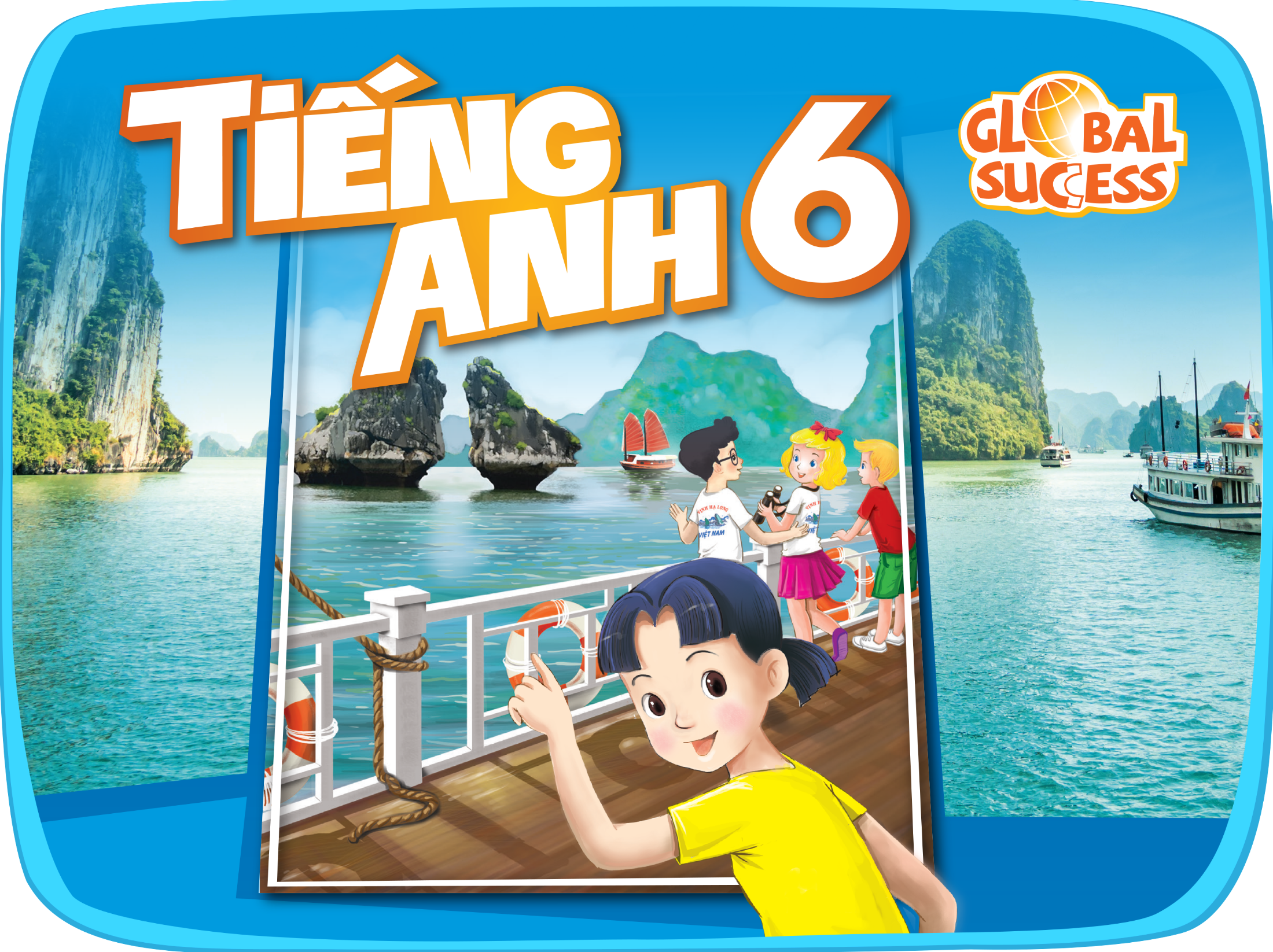 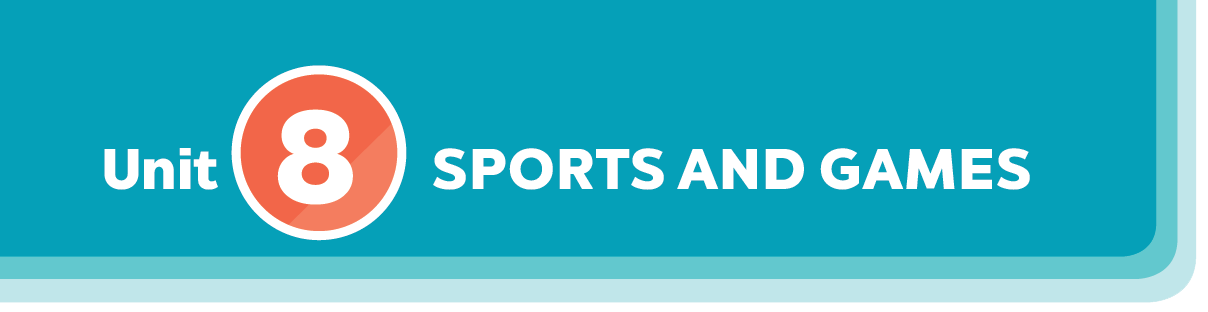 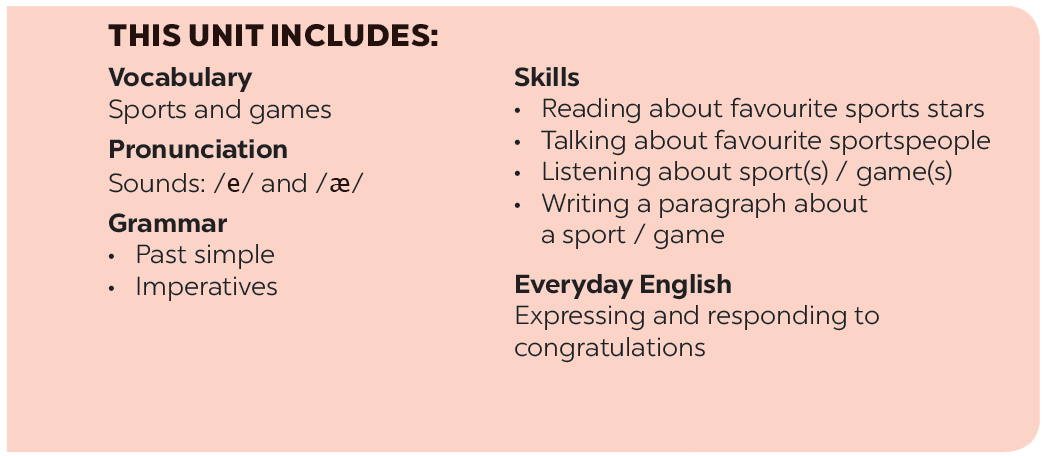 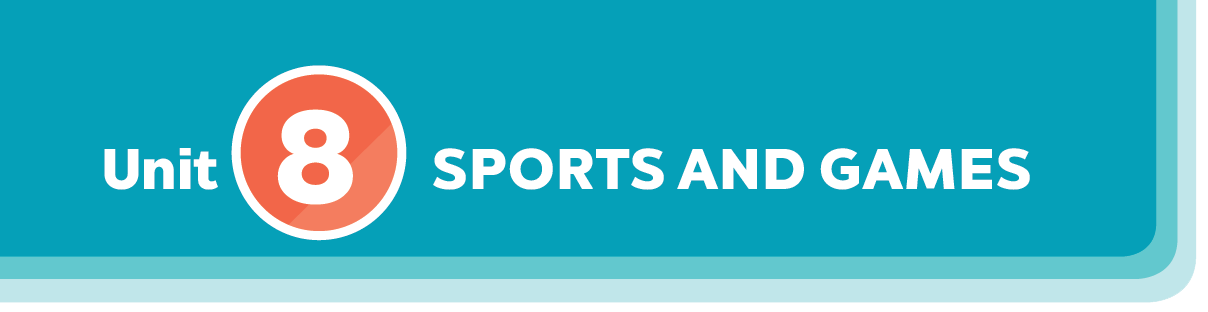 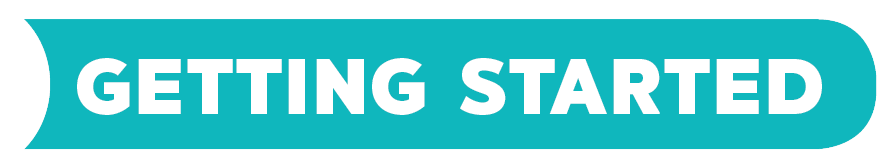 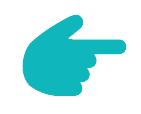 At the gym
Name these sports and games, using the words from the box.
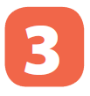 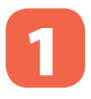 Listen and read.
Work in pairs. Ask your partner these questions to find out how sporty they are.
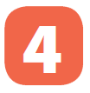 Put a word from the conversation in each gap.
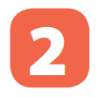 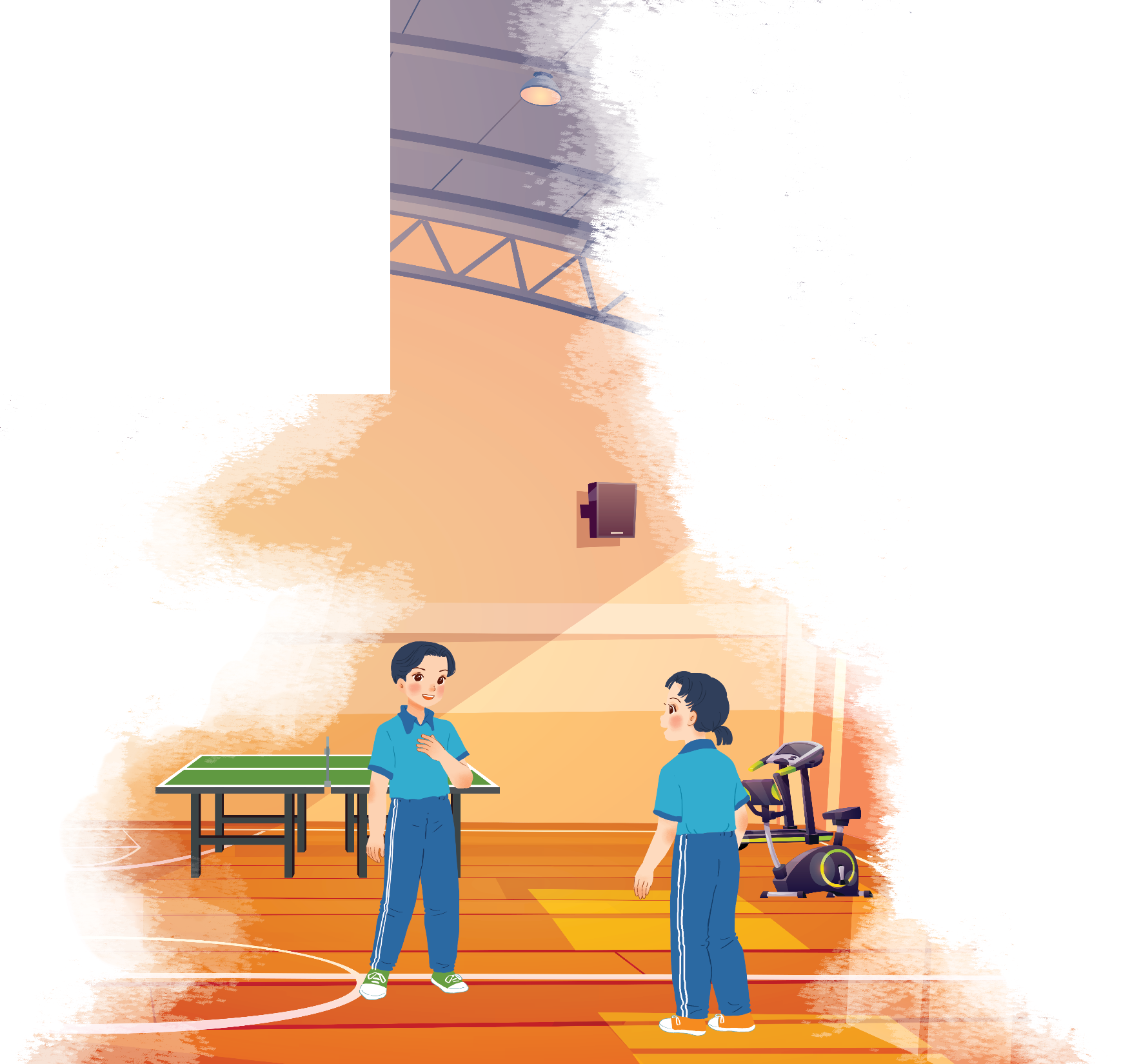 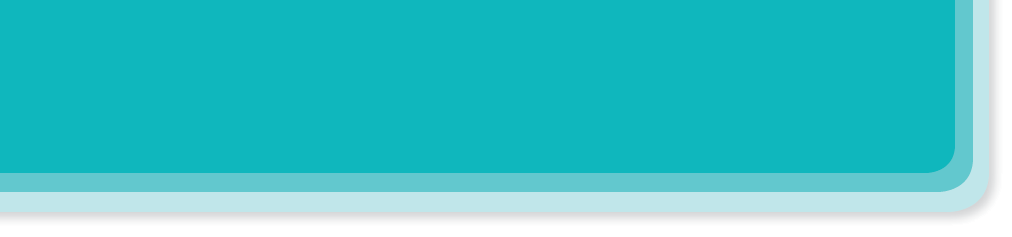 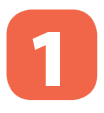 Listen and read.
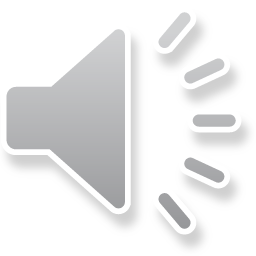 At the gym
At the gym
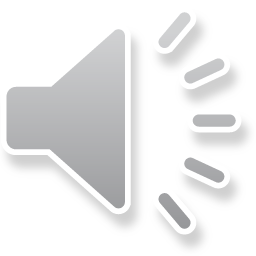 Duong: Wow! This gym is big! 
Mai: Yeah. The equipment is great. What sports do you do, Duong? 
Duong: Well, I do karate, and I play table tennis. Yesterday I played with Duy, and I won!
Mai: Congratulations! You look f it! I’m not good at sports. 
Duong: I have an idea – you can go to the karate club with me.
Mai: No, I can’t do karate.
Duong: But you can learn! You’ll love it. 
Mai: Well ... OK.
Duong: Great! I’ll meet you there at 10 a.m. on Sunday.
Mai: Where’s the club?
Duong: It’s Superfit Club, in Pham Hung Road. You can cycle there.
Mai: OK. See you then.
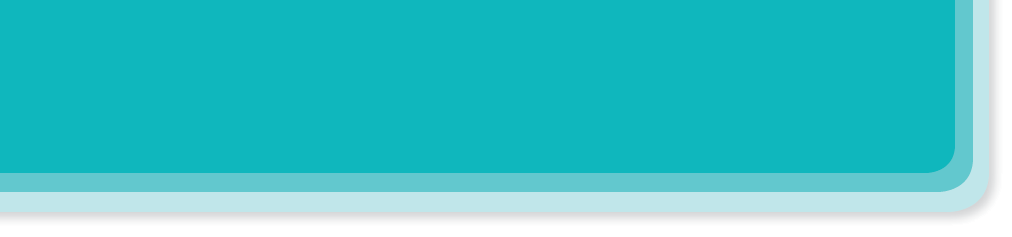 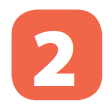 Put a word from the conversation in each gap.
Duong looks
_______. He often does karate.
fit. He often does karate.
1.
gym. The equipment there is great.
2.
_______. The equipment there is great.
Mai likes coming to the
table tennis with Duy yesterday, and he won.
_______ with Duy yesterday, and he won.
Duong played
3.
Club on Sunday.
Mai and Duong will meet at Superf it
_______ on Sunday.
4.
5.
Mai will
cycle to Superf it Club.
_______ to Superf it Club.
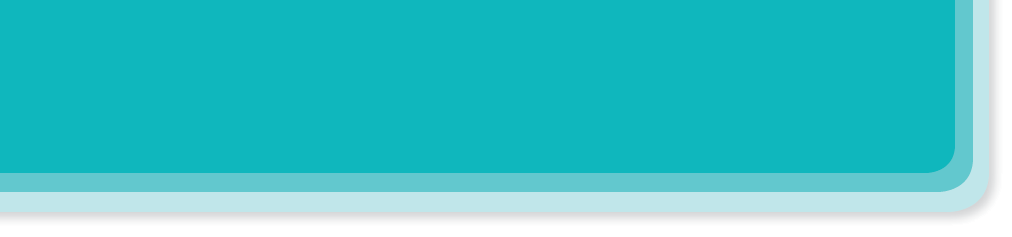 Name these sports and games, using the words from the box.
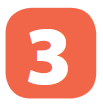 aerobics
volleyball
swimming
table tennis
cycling
chess
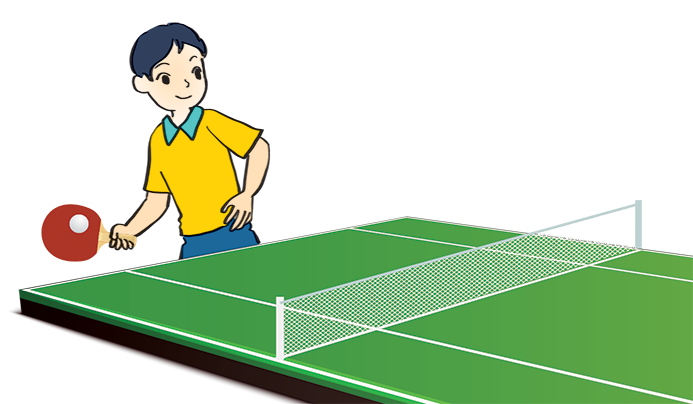 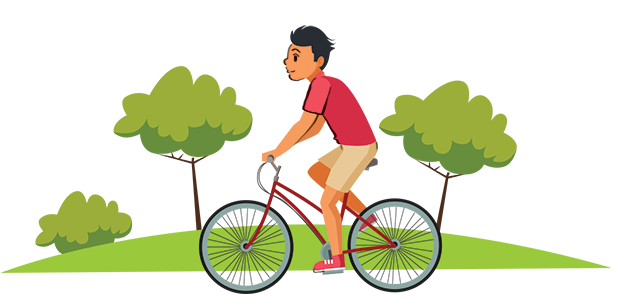 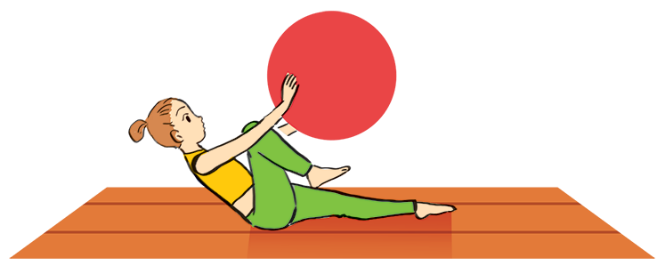 cycling
3. table tennis
aerobics
3.
2.
1.
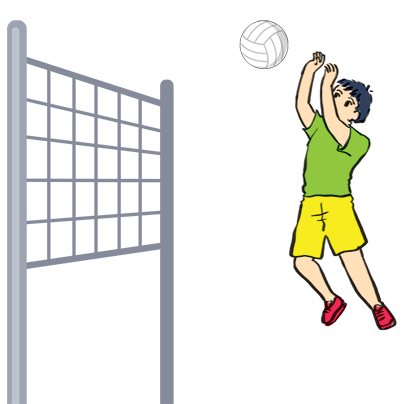 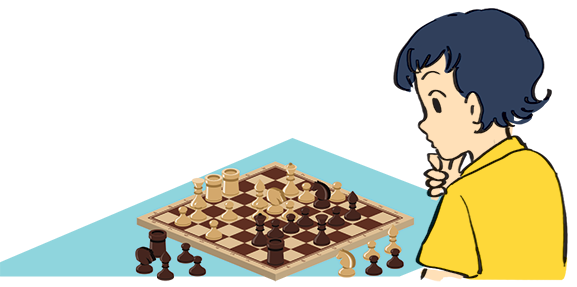 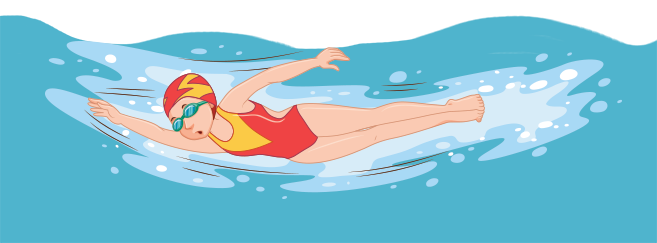 volleyball
chess
swimming
6.
5.
4.
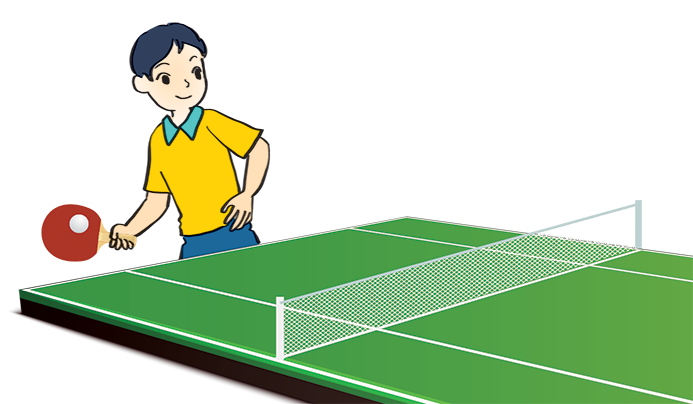 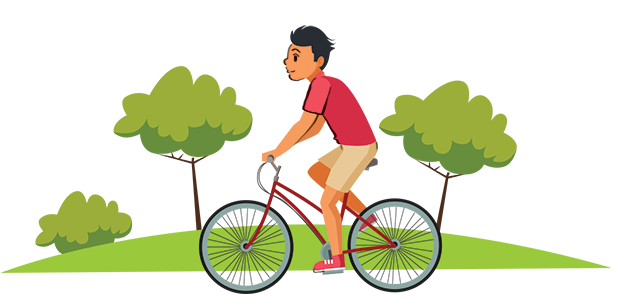 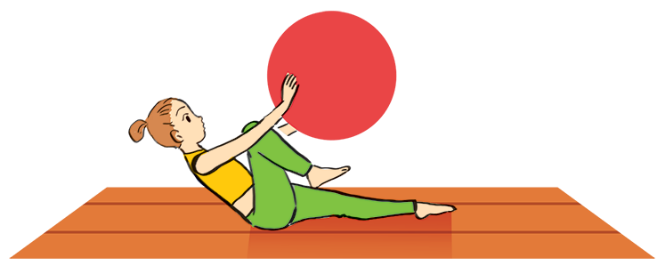 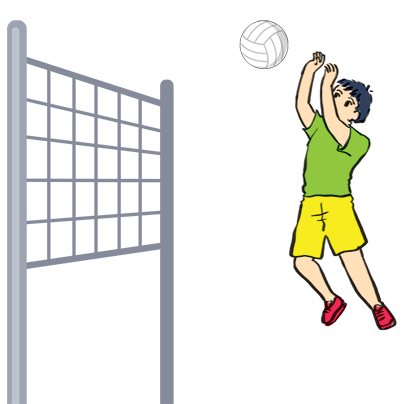 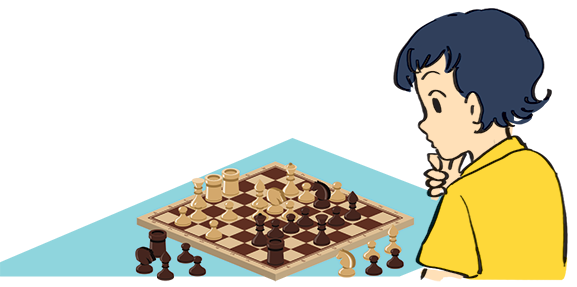 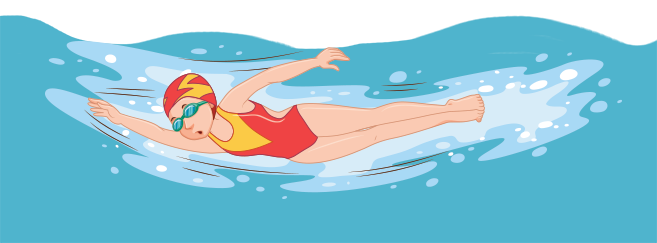 What is the diﬀerence between a sport and a game?
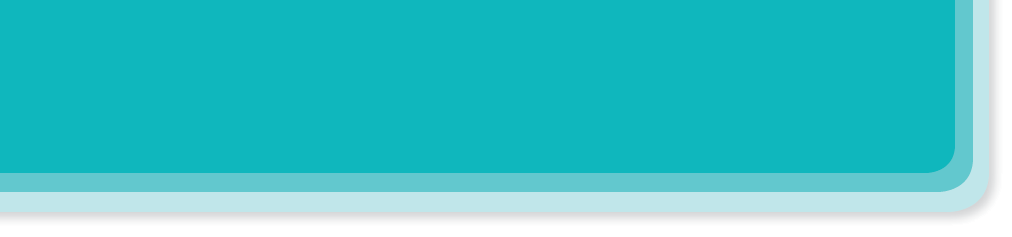 Work in pairs. Ask your partner these questions to find out how sporty they are.
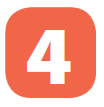 Can you swim?
1.
If your answers to the questions are mostly “A”, you are sporty. If they are mostly “B”, do more sport and try to be more active.
A.
B.
A.
B.
A.
B.
A.
B.
A.
B.
No.
Sit in the classroom.
Not useful.
Yes.
No.
Yes.
No.
Yes.
Play in the school yard.
Very good.
2.
Do you play outdoors every day?
What do you usually do at break time at school?
What do you think of sports and games?
5.
4.
Do you usually do morning excerise?
3.
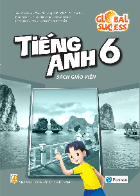 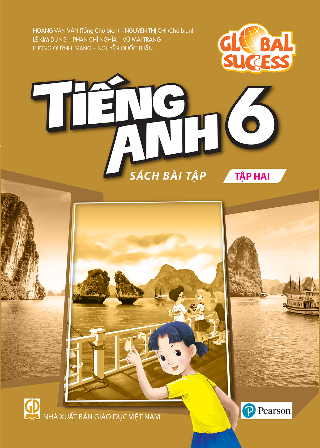 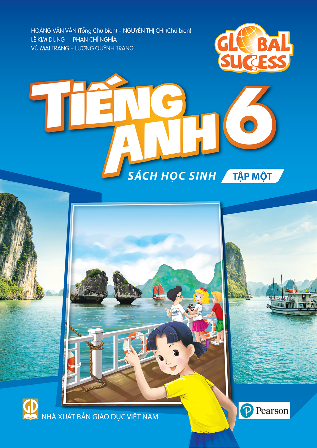 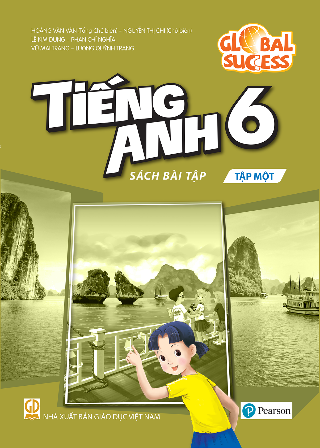 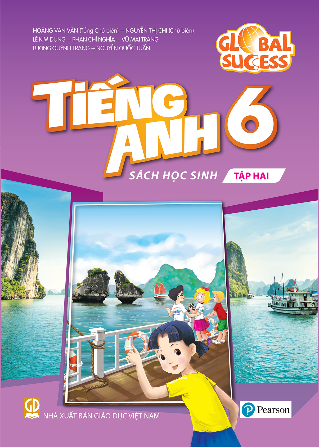 Website: hoclieu.vn
Fanpage: facebook.com/www.tienganhglobalsuccess.vn/